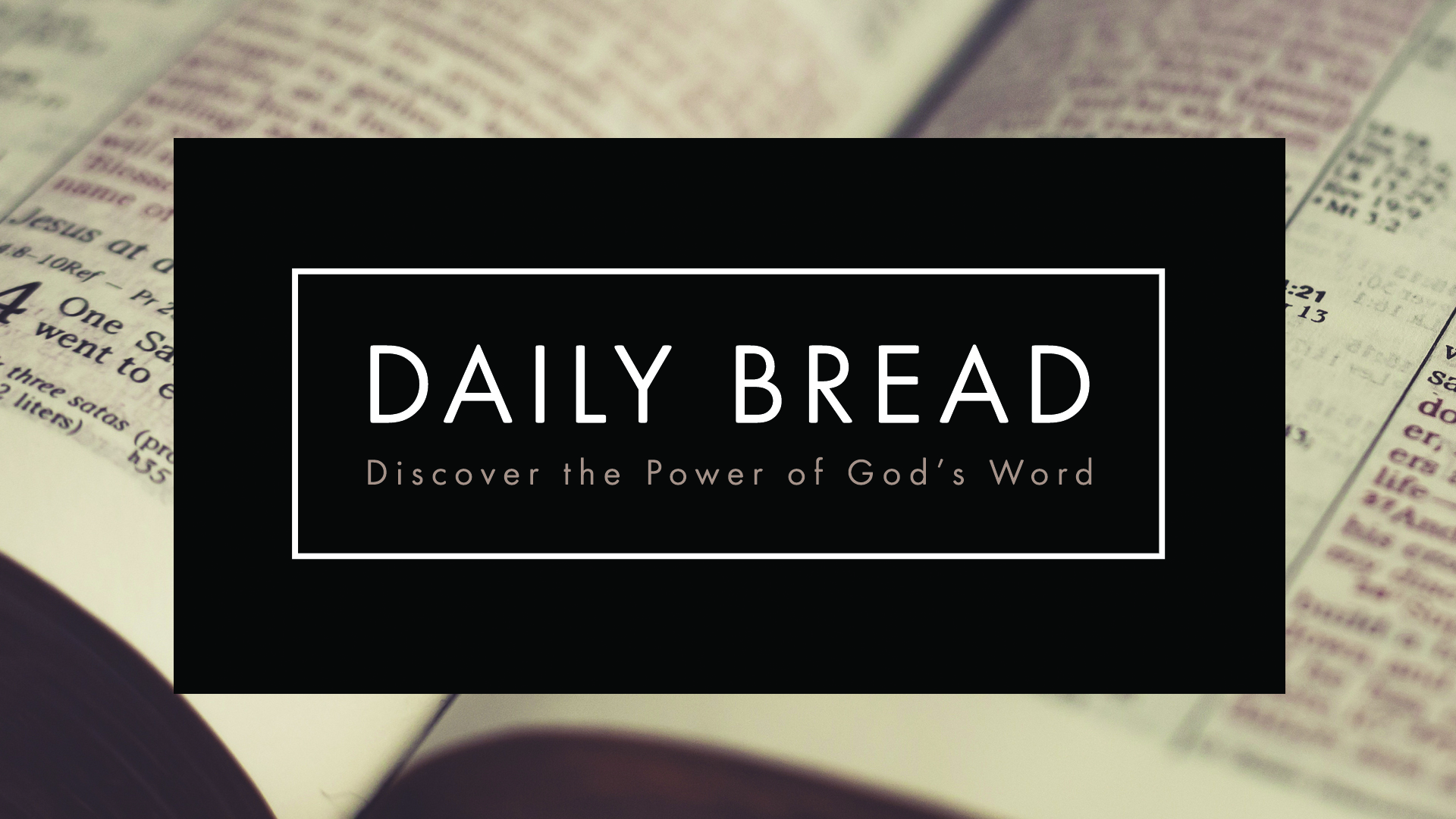 What Does It Mean To Say The Bible Is Inspired?
¿Qué Significa Decir Que La Biblia Es Inspirada?
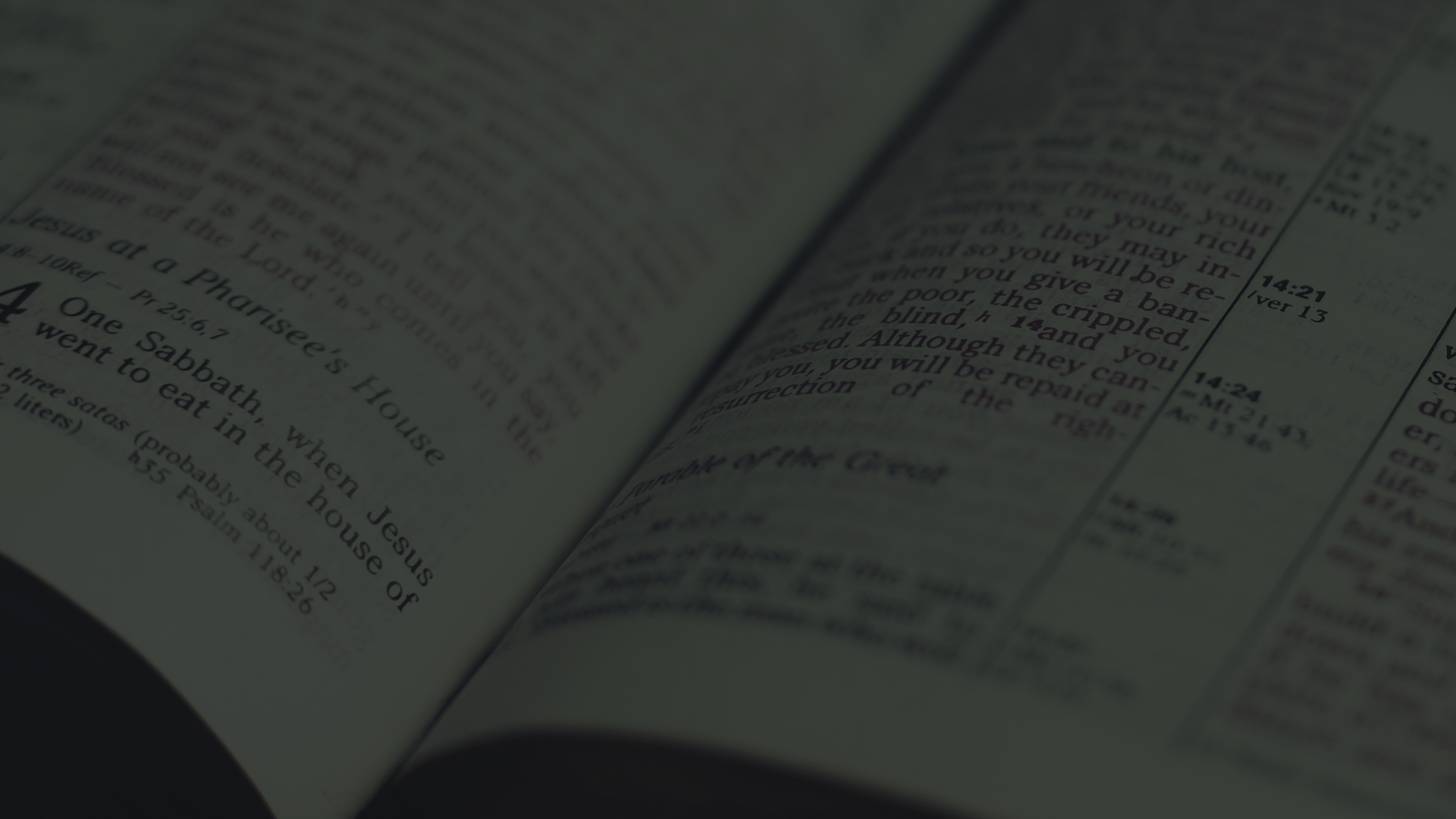 2 Timothy 3:16–17 (ESV) 
16 All Scripture is breathed out by God and profitable for teaching, for reproof, for correction, and for training in righteousness, 17 that the man of God may be complete, equipped for every good work.
2 Timoteo 3:16–17 (LBLA) 
16 Toda Escritura es inspirada por Dios y útil para enseñar, para reprender, para corregir, para instruir en justicia, 17 a fin de que el hombre de Dios sea perfecto, equipado para toda buena obra.
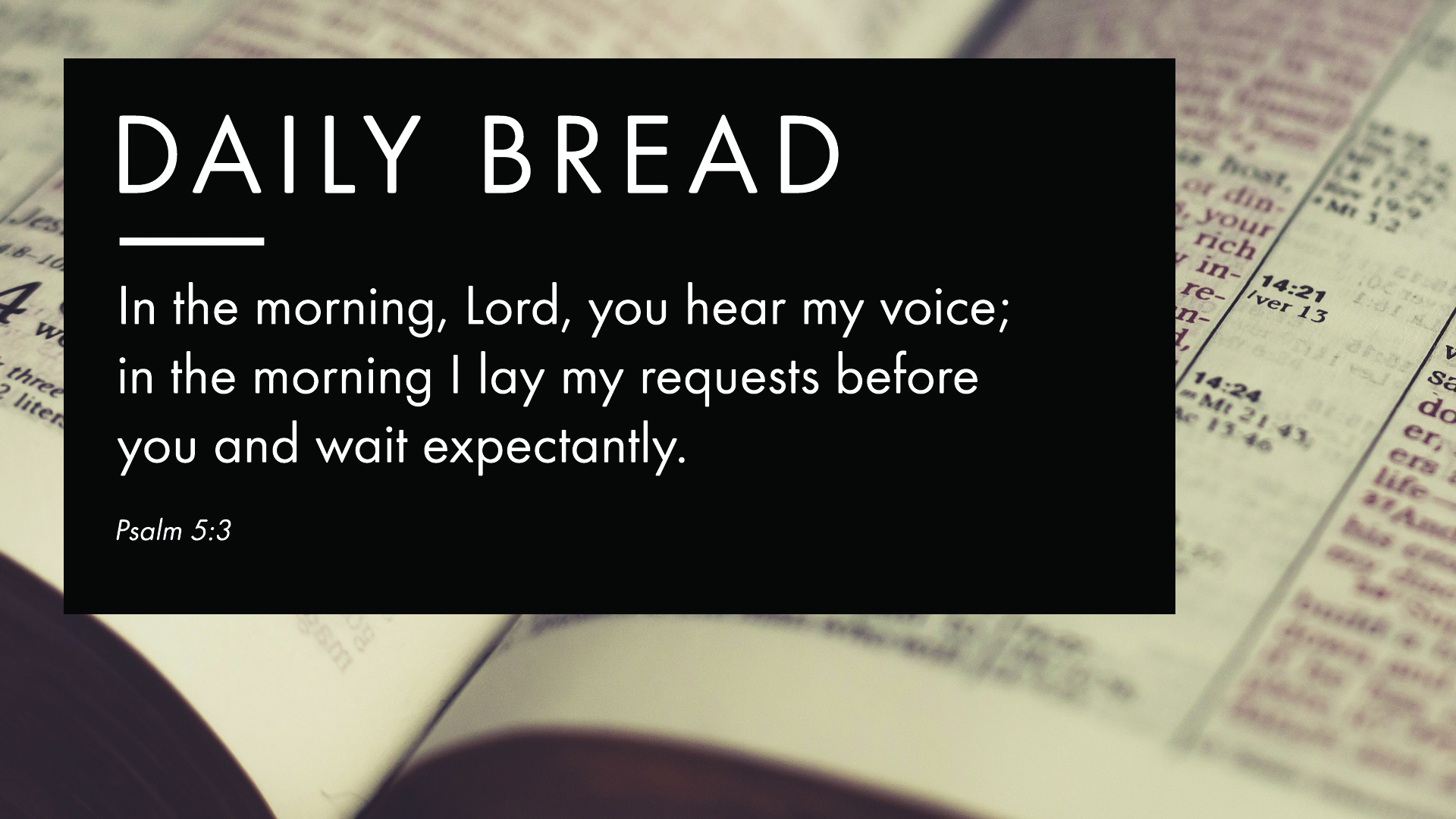 God directed the process (2Peter 1.20-21)
Dios dirigió el proceso (2Pedro 1.20-21)
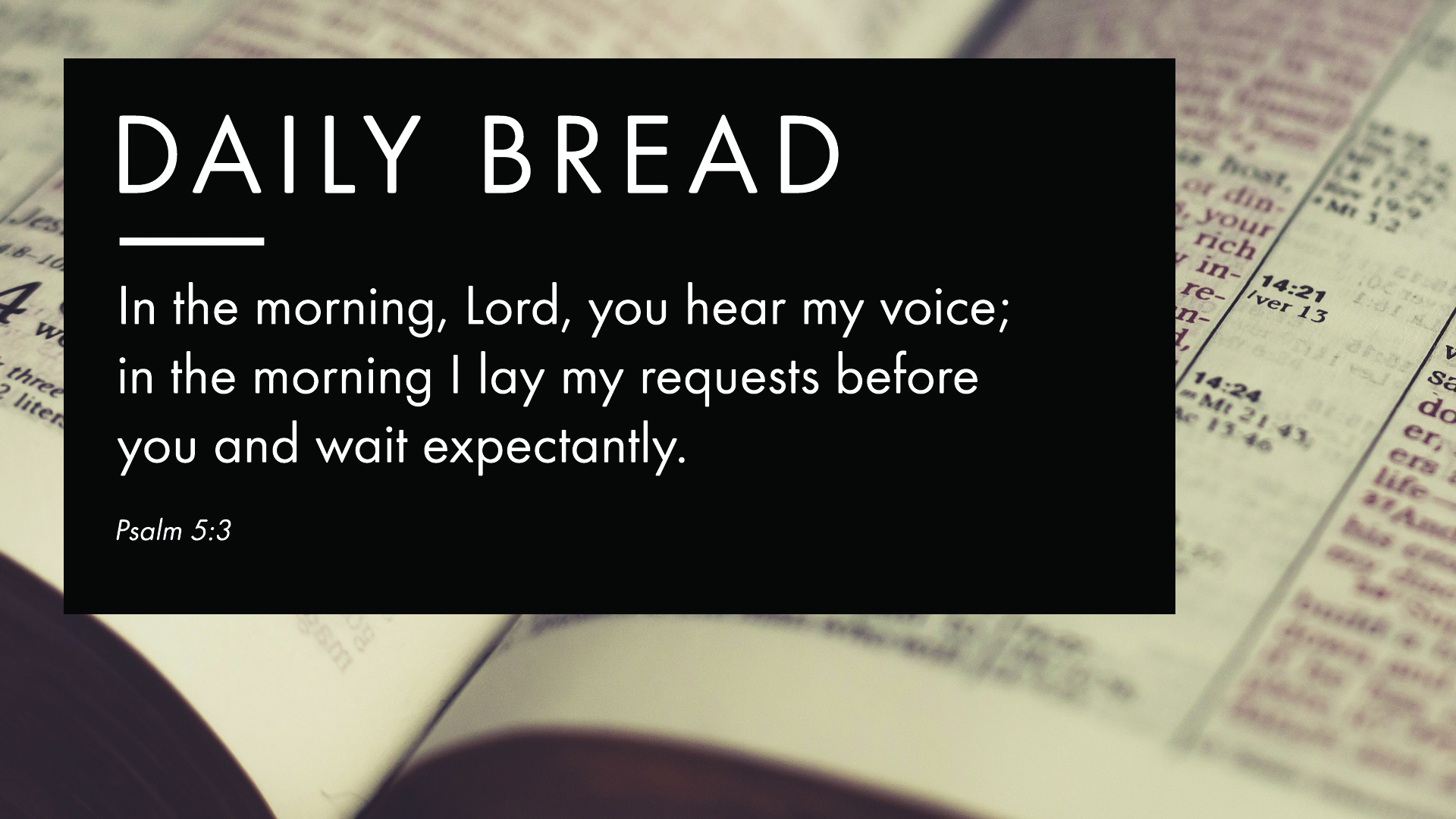 God gives us what we need (2Timothy 3.16-17)
Dios nos da lo que necesitamos (2 Timoteo 3.16-17)
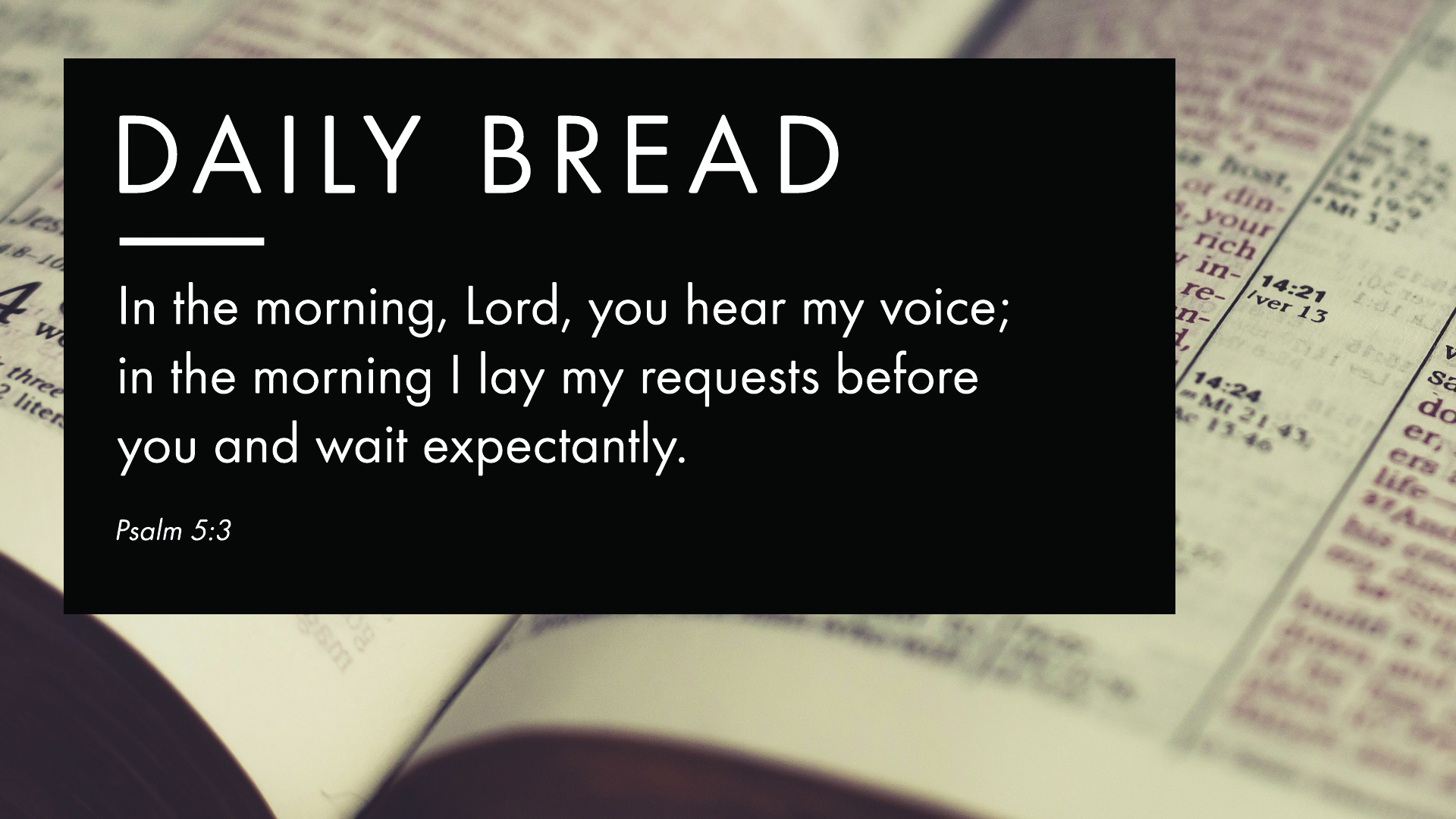 God chooses who will reveal His will (1Corinthians 2.11-13)
Dios elige quién revelará su voluntad (1 Corintios 2.11-13)
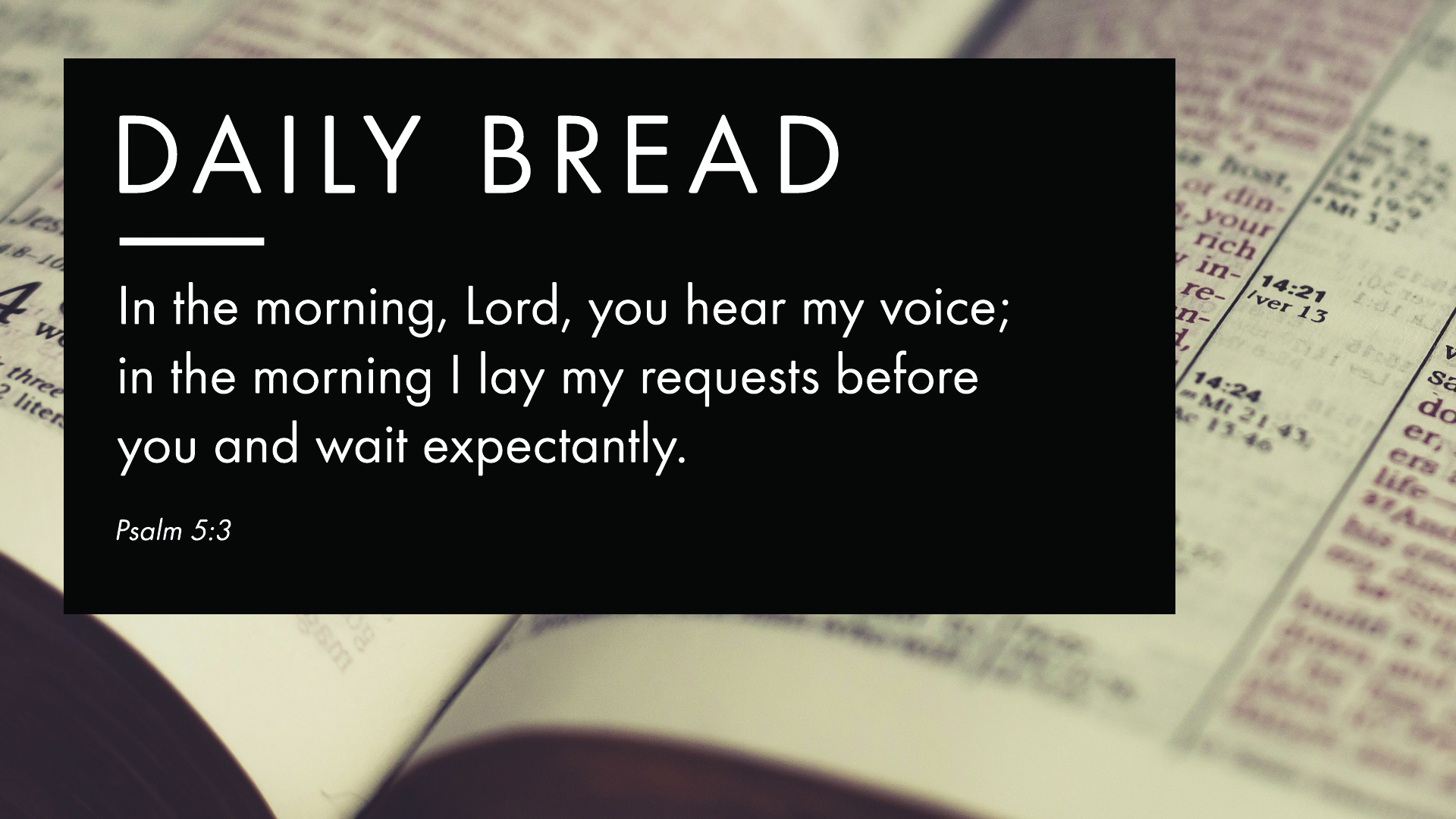 God inspired all scripture, but not all is applicable to us (Hebrews 1.1-2)
Dios inspiró todas las Escrituras, pero no todas son aplicables a nosotros (Hebreos 1.1-2)
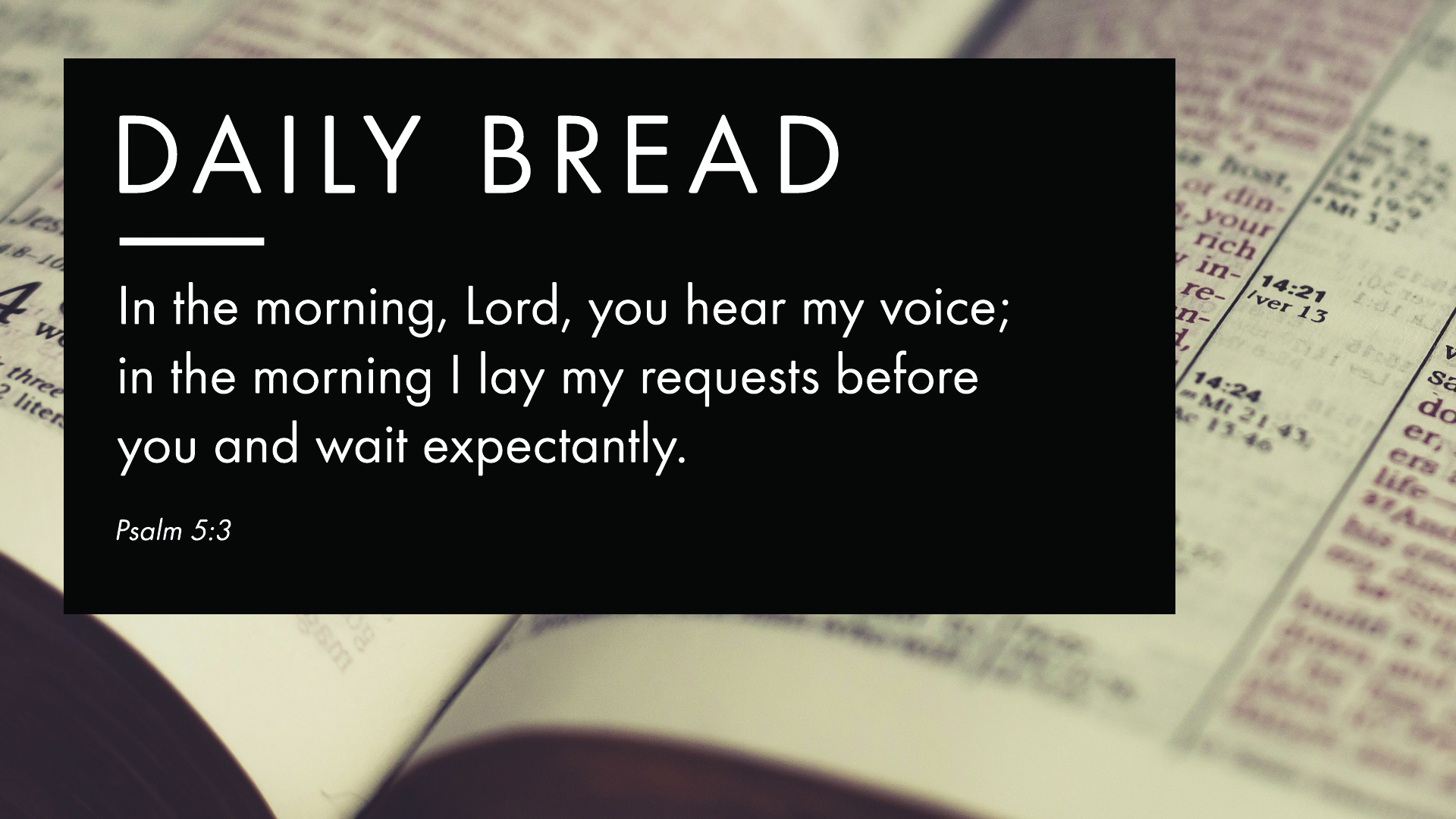 God’s inspired word must not be altered (Revelation 22.18-19)
La palabra inspirada de Dios no debe ser alterada (Apocalipsis 22.18-19)
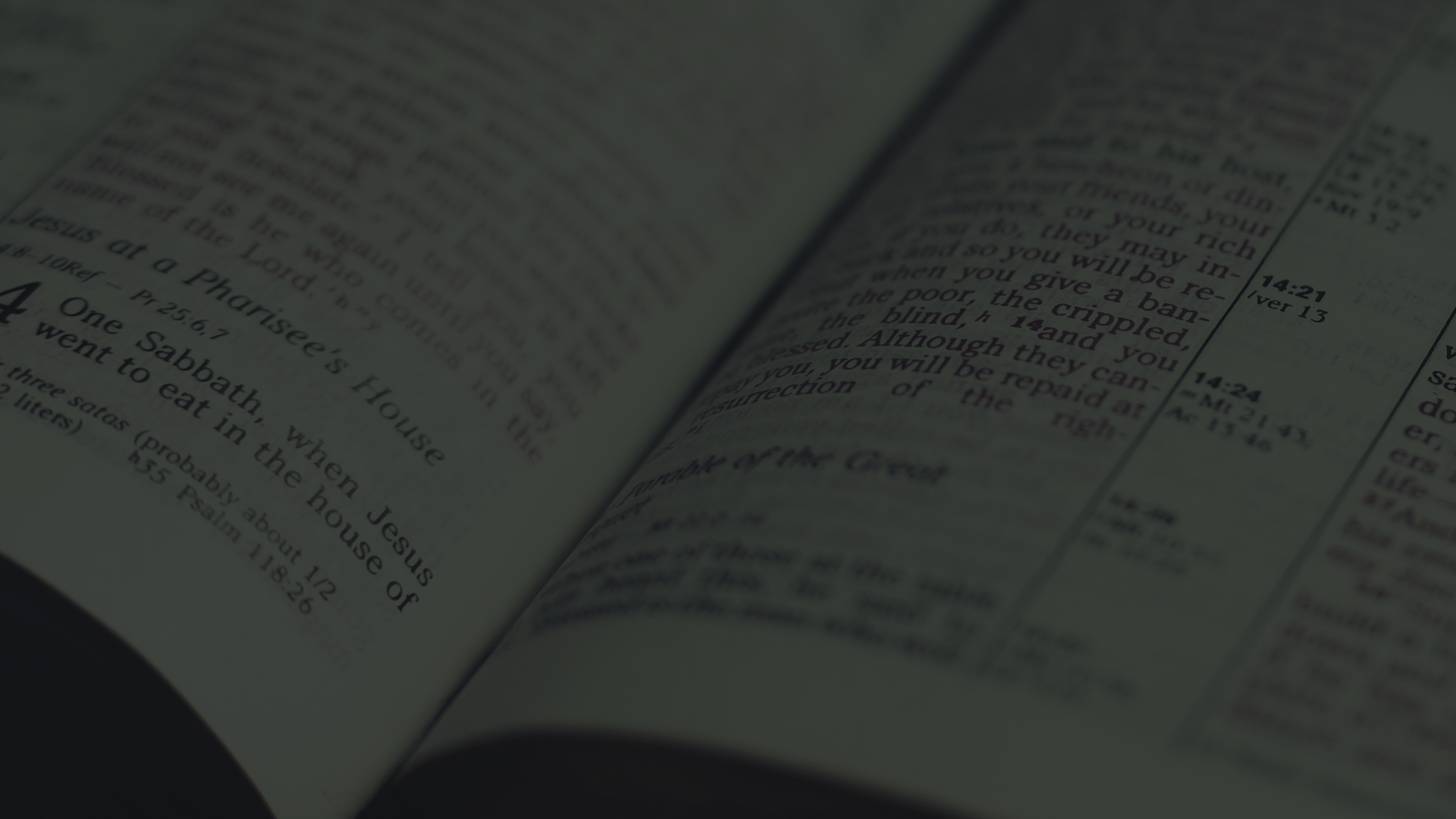 James 1:21 (ESV) 
21 Therefore put away all filthiness and rampant wickedness and receive with meekness the implanted word, which is able to save your souls.
Santiago 1:21 (LBLA) 
21 Por lo cual, desechando toda inmundicia y todo resto de malicia, recibid con humildad la palabra implantada, que es poderosa para salvar vuestras almas.